製品企画報告会
3班
[Speaker Notes: これからMIRS2003の製品企画報告を行いたいと思います。]
全体の流れ
プロジェクトテーマとその意味
私たちが実現したいもの
製品のイメージ図
技術調査・市場調査
[Speaker Notes: 全体の流れについて説明します。
初めにプロジェクトテーマとその意味について
次に私たちが実現したいものについて
その次に製品のイメージ図について
最後に技術調査・市場調査という流れで説明していきたいと思います。]
プロジェクトテーマ
TPYLOプロジェクト
（タピろうプロジェクト）
サブタイトル
～ To Protect Your Loved Ones ～
（愛する人を守るために）
[Speaker Notes: 私たちのプロジェクトテーマ、プロジェクト名は「タピろうプロジェクトに決定しました」サブタイトルとしてはTo protect your loved ones（愛する人を守るために）等言うものが付いています。]
意味
TPYLOプロジェクト
（タピろうプロジェクト）
To Protect Your Loved Ones
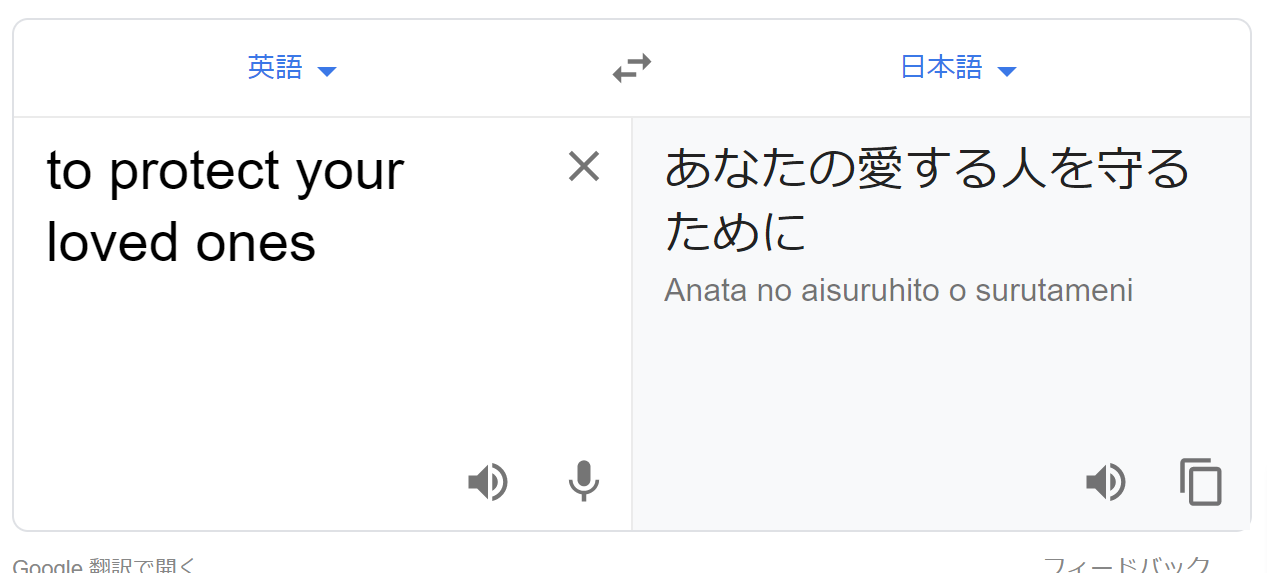 サブタイトルの頭文字から取った。
流行する新型コロナウイルスから愛する人を守ることに貢献したい。
流行している（していた？）タピオカ
[Speaker Notes: なぜこのような名前にしたかというと、to protect your loved ones の頭文字をとると、タピろうと読めるからです。この英語を訳すと、愛する人を守るためにになります。私たちは、流行している新型コロナウイルスを含む病気から愛する人々を守ることに貢献したいという思いで名づけました。また、近年流行しているタピオカとかけてこの名前にしました。また、プロジェクト名だけでなく、ロボットの名前のタピろうにしようと思っています。]
意味
TPYLOプロジェクト
（タピろうプロジェクト）
To Protect Your Loved Ones
サブタイトルの頭文字から取った。
流行する新型コロナウイルスから愛する人を守ることに貢献したい。
流行している（していた？）タピオカ
[Speaker Notes: なぜこのような名前にしたかというと、to protect your loved ones の頭文字をとると、タピろうと読めるからです。この英語を訳すと、愛する人を守るためにになります。私たちは、流行している新型コロナウイルスを含む病気から愛する人々を守ることに貢献したいという思いで名づけました。また、近年流行しているタピオカとかけてこの名前にしました。また、プロジェクト名だけでなく、ロボットの名前のタピろうにしようと思っています。]
実現したいもの
課題点
	→手指の消毒をもっとしてもらいたい
	・現在流行している新型コロナウイルス
	・アルコール消毒は有効な予防法の一つ
	・終息に向かっていくにつれて意識が薄れるこ		　とが予想される。
解決策
	・積極的な呼びかけ
	・手軽に消毒してもらえるような手段
[Speaker Notes: 実現したいものの前に私たちが解決したい課題ｔその解決策について説明します。
私たちが解決したい課題は、手指の消毒をより積極的にやってもらうにはどうしたらいいかというものです。
現在流行している新型コロナウイルスに限らず、アルコールなどに代表される手指の消毒は有効な病気予防の手段の一つです。現在は第2波の真っただ中であり、みんな自発的にやるだろうと思いますが、終息にむかっていくにつれ、意識は薄れるのではないかと思います。実際、自分自身も第1波が終息に向かい、緊急事態宣言が解除された後は意識が薄れていたのではないかと思っています。

どうしたら、みんなに意識してもらえるかというと、それは、積極的に呼びかけを行うことと手軽に消毒してもらえるような手段を提供することにあると思います。]
実現したいもの
課題点
	→手指の消毒をもっとしてもらいたい
	・現在流行している新型コロナウイルス
	・アルコール消毒は有効な予防法の一つ
	・終息に向かっていくにつれて意識が薄れるこ		　とが予想される。
解決策
	・積極的な呼びかけ
	・手軽に消毒してもらえるような手段
自立して行動ができる，手指の消毒を迫り，消毒液を手や指に向かって噴射する機能をもったロボットを提供する
　（手や指の消毒＋ロボット　というイメージ）
[Speaker Notes: そこで私たちは何を実現したいかというと、自立して行動ができ、手や指の消毒を迫る、または呼びかける、そして、消毒液を手指に向かって噴射する機能を持ったロボットを実現したいと考えました
。
よってイメージ的には、自動消毒＋自立ロボットというイメージです。

アルコールアレルギーの方は仕方ない。
マーズ、サーズがあったにもかかわらず、必要性がない？インフルも。]
製品のイメージ図
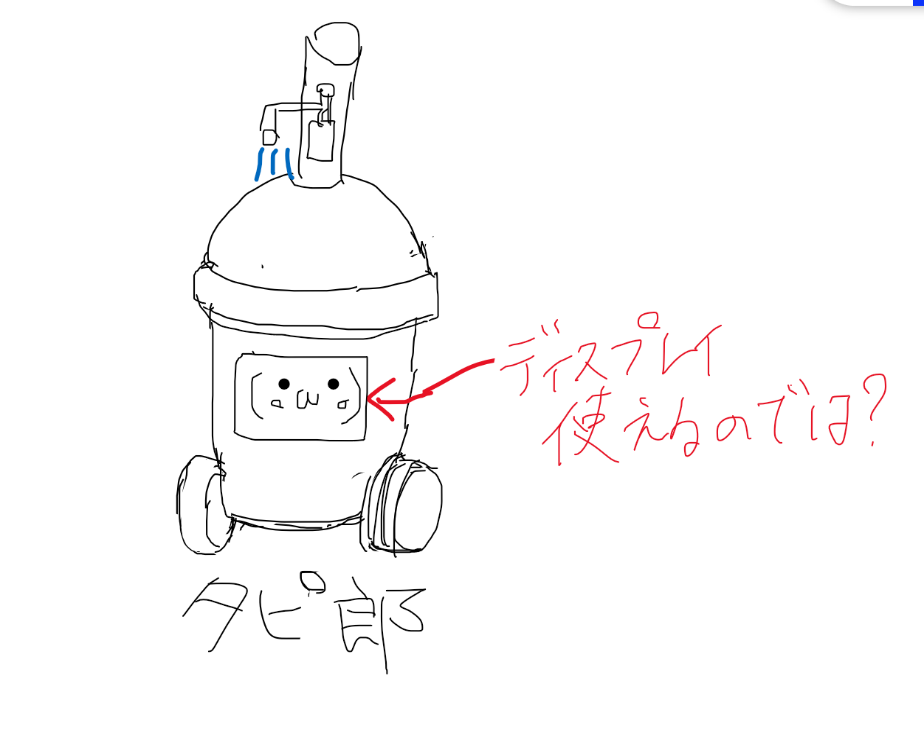 作成：中村光都
[Speaker Notes: 製品のイメージ図を紹介します。
ロボットの名前はタピろうと名付けました。
本体は容器をイメージしたものとなっていて、上部のストロー部分に消毒液を搭載しています。
また、可能であれば、ディスプレイを搭載し、顔のような物を表示させ、親しみやすくしてはどうか、という意見も出ています。
このようにデザインもタピオカをイメージしたものを作りたいと思っています。]
技術調査
結果
〇類似製品
カンタム・ウシカタ：UVDロボット
生産はUVDロボッツ社。紫外線を照射して消毒を行う。完全自立型。
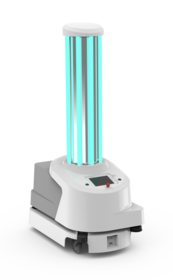 完全自立という点では同じであるが，施設の消毒という点において異なる。
カンタム・ウシカタ株式会社，UVDロボット
https://www.kantum.co.jp/product/sakkin_robot/sakkinn_robot/UVD_robot
[Speaker Notes: 次に技術調査についてです。
類似する製品について調べました。
これはUVDロボットというもので、～

私たちが作りたいものと比べると]
技術調査
結果
〇類似製品
株式会社ZMP：パトロ
無人警備・消毒ロボット。警備をしながら消毒液を散布することができる。
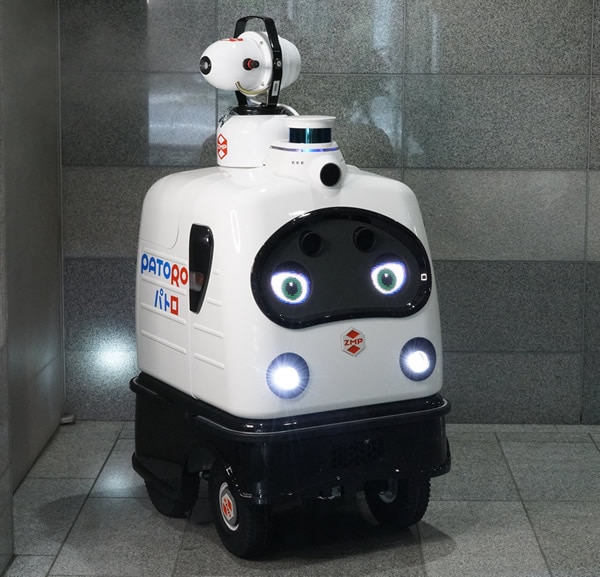 完全自立という点では同じであるが，施設の消毒という点において異なる。
株式会社ZMP，無人警備・消毒ロボット「PATORO（パトロ）」　https://www.zmp.co.jp/products/lrb/patoro
[Speaker Notes: 次に紹介するのは～

私たちが作りたいものと比べると同じく]
技術調査
結果
〇類似製品
ハイケム：完全自立型・殺菌ロボット
ハイケムが販売を予定するロボット。生産は中国。
紫外線，消毒液，プラズマの3種の方法で消毒可能
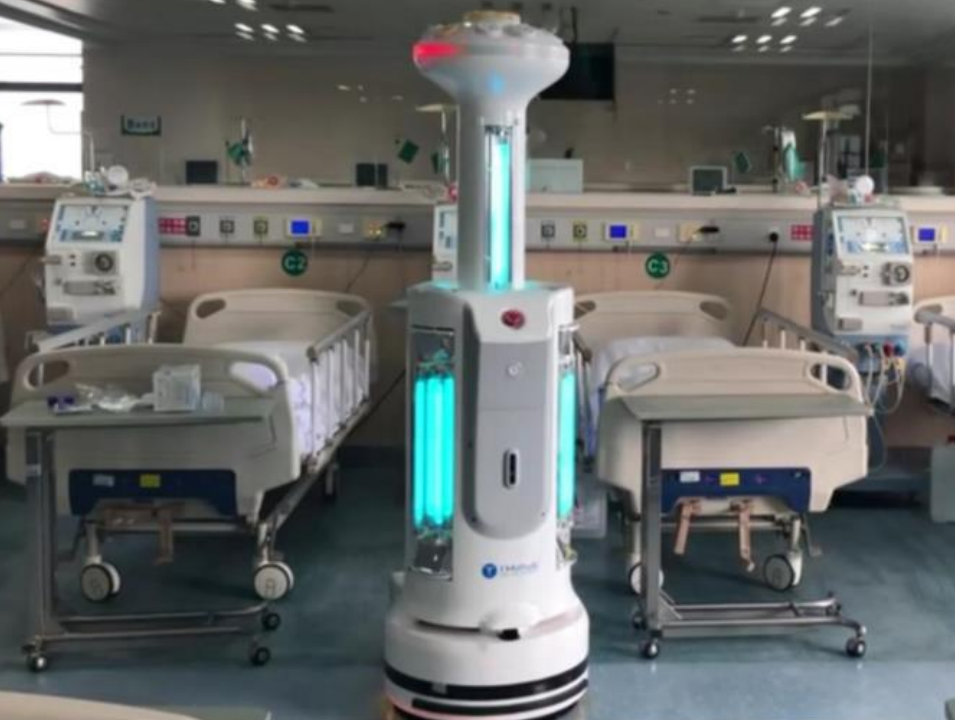 完全自立という点では同じであるが，施設の消毒という点において異なる。
ハイケム株式会社，「完全自立型・殺菌ロボット」
https://highchem.co.jp/global-image/units/upfiles/7967-1-20200326082251_b5e7be7cb22073.pdf
[Speaker Notes: 次にハイケムが販売する～

私たちが作りたいものと比べるとやはり、]
技術調査
結果
〇類似製品
自動噴射装置（アマゾンに多数存在）
手をかざすと、一定量の消毒液が噴射される。
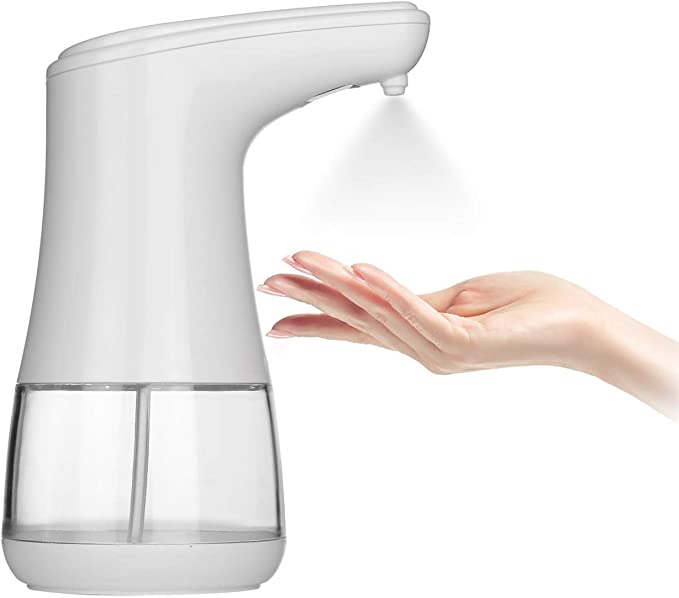 自動で消毒液を噴射できるところは同じであるが、移動できるわけではない。
https://www.amazon.co.jp/%E3%80%902020%E5%B9%B4%E6%9C%80%E6%96%B0%E5%9E%8B%E3%80%91Centenarian-Tooth-%E3%82%A2%E3%83%AB%E3%82%B3%E3%83%BC%E3%83%AB%E3%83%87%E3%82%A3%E3%82%B9%E3%83%9A%E3%83%B3%E3%82%B5%E3%83%BC-%E3%82%AA%E3%83%BC%E3%83%88%E3%82%BB%E3%83%B3%E3%82%B5%E3%83%BC-%E6%97%A5%E6%9C%AC%E3%83%96%E3%83%A9%E3%83%B3%E3%83%89%E5%95%86%E5%93%81/dp/B088WBV9WP/ref=sr_1_10_sspa?__mk_ja_JP=%E3%82%AB%E3%82%BF%E3%82%AB%E3%83%8A&dchild=1&keywords=%E6%B6%88%E6%AF%92%E6%B6%B2+%E8%87%AA%E5%8B%95&qid=1596700327&s=office-products&sr=1-10-spons&psc=1&spLa=ZW5jcnlwdGVkUXVhbGlmaWVyPUFGMEdaVDJLRk8xWUcmZW5jcnlwdGVkSWQ9QTAxODc1MjgyVVNRUllIVDRUREhRJmVuY3J5cHRlZEFkSWQ9QTNHOE03RFBMTlYzSzEmd2lkZ2V0TmFtZT1zcF9tdGYmYWN0aW9uPWNsaWNrUmVkaXJlY3QmZG9Ob3RMb2dDbGljaz10cnVl
[Speaker Notes: また、調べる方向性を変えて、自動で消毒液を噴射する製品を調べました。
これは、アマゾンなどの通販サイトでは同じような製品が大量に販売されています。

私たちが作りたいものと比べると～]
技術調査（最も類似する製品）
結果
〇類似製品
AIS：K9
タイ・バンコクのショッピングモールで導入された犬型ロボット。背中に消毒液を載せる。5G技術を用いる。
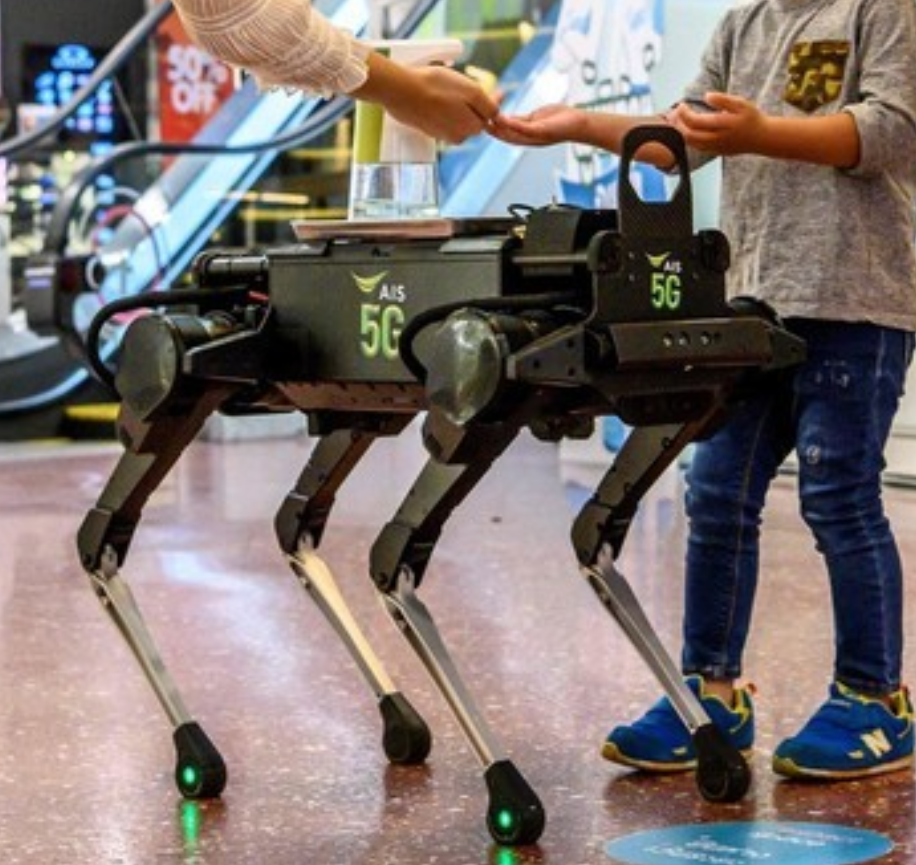 コンセプトがほぼ同じである。
どのように差別化していくか課題である。
[Speaker Notes: 最後に調べた中で最も類似する製品を紹介します。これは、K9という製品で、犬型ロボットをベースに、その背中に消毒液を載せている製品になります。
私たちが作りたいものと比べると自動で動きまわり、消毒液を届ける点において私たちの考えているロボットと同じです。（ただし、映像を見る限りでは、消毒液は人の手で押すタイプでした。）よって、どのように差別化していくかということが今後の課題であるといえます。]
市場調査
調査結果　
①手指の消毒をしたがらない理由（2011～2013年）
　・必要性がない／感じない（46.3％）
　・設置場所に問題がある（37.6%）
　・面倒である（27.5%）
　・手が荒れる（26.2％）
　・その他（12.1％）
調査結果
　①タピろうが必要な理由
加藤豊範「手指衛生遵守率向上のための組織的な取り組みとその評価（2015年、日本環境感染学会誌33巻4号、274-280）」
https://www.jstage.jst.go.jp/article/jsei/30/4/30_14-034/_pdf
[Speaker Notes: 次に市場調査について説明します。まずは、この製品が本当に必要とされるかについて調べました。
そこで、手指の消毒をしたがらない理由が示されるデータを発見したので紹介します。
これは2011～2013年にかけて行われた調査です。消毒をしたがらない理由として、最も高いのが、必要性がないということで、これは現在コロナが流行していることを考えると、今とは違う（おそらく低いのでは）可能性はありますが、このデータがコロナが流行っていないときの状態であると考えると、今後終息に向かった場合、意識の低下によって、この割合は再び増えていく可能性は考えられます。
また、設置場所に問題があることと面倒であることは、ロボット化することで解決できるのではないかと思います。よって、私たちは、今後、このようなロボットは必要になってくるのではないかと考えます。

（最後の手があれる件については、アルコールなどのアレルギーの方のことも配慮した設計にするなど工夫が必要なのではないかと思います。）]
市場調査
調査結果
　②日本における導入が見込める施設の数（概算）
[Speaker Notes: また、市場調ｇ査の2つ目として、MIRSでは大量生産はしませんが、
この製品が仮に出まわったらどのような場所で活躍で来て、どのくらいの数必要になるかという需要を考えてみました。この表は導入が見込める施設が日本にどのくらいあるかを示した表です。
この製品自体のターゲットを考えるとロボットが動き回ることから広い施設でないと十分に効果が発揮しないのは明らかです。なぜなら、狭い施設であれば設置型で十分だからです。
よって、導入が見込めそうな施設として、学校・病院・図書館・大型ショッピングセンター、遊園地、空港を取り上げ、そのの数を調べました。]
市場調査
調査結果
	②日本における導入が見込める施設の数
1施設当たり平均3台導入
→175,593台
仮に1%の施設が導入した場合
→少なくとも1700台見込める！
[Speaker Notes: この結果より、1施設当たり例えば平均3台導入させることができれば17万台、仮に１％の施設しか導入されなくても少なくとも1700台見込めます。（もちろんMIRSでは大量生産しないので取らぬ狸の皮算用的ではあります）おそらく、ここに含まれていない中規模の施設を含めれば更なる導入も見組めると考えます。

*3


=
175,593台

58531*5=
292,655]
市場調査参考文献
学校の数…wikipedia，日本における学校
https://ja.wikipedia.org/wiki/%E6%97%A5%E6%9C%AC%E3%81%AB%E3%81%8A%E3%81%91%E3%82%8B%E5%AD%A6%E6%A0%A1 
病院数…厚生労働省，病床規模別病院数の割合　
https://www.mhlw.go.jp/stf/shingi/2r9852000002rad0-att/2r9852000002skuh.pdf　
図書館…日本図書館協会
http://www.jla.or.jp/Portals/0/data/iinkai/chosa/nihon_no_toshokan2019pub1.pdf
大型ショッピングセンター…日本百貨店協会
https://www.depart.or.jp/member/files/list_jp.pdf
遊園地…経済産業省，遊園地・テーマパークの概要
https://www.meti.go.jp/statistics/tyo/tokusabizi/result-2/h13/pdf/h13-t-18.pdf
空港…国土交通省
https://www.mlit.go.jp/koku/15_bf_000310.html
[Speaker Notes: これは、市場調査で参考にした文献です。
大体の数を出すだけなので、一部ウィキペディア等の情報を使ったことを明言しておきます。]
[Speaker Notes: これで製品企画の報告会を終わります。
何か質問はありますか。]